MARKETING MIX
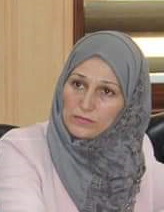 Dr.DJOUDI Hanane
Faculty of ECMS/ University of Biskra
                                                                     November, 2024
REF: Professional English in Use Marketing
A business opportunity, also called bizopp,
A business opportunity can be defined as an identified situation or chance that can be turned into a real and profitable business.An opportunity is a favorable set of circumstances that creates a need for a new product, service, or business. Such opportunities are determined by customer requirements and lead to the provision of a product or service which creates or adds value for its buyers or end-users.A business opportunity is said to be viable, when it has the ability to grow and expand.
Businessopportunity
A
A
B
B
EX 1
EX 2
EX 3
Thanks
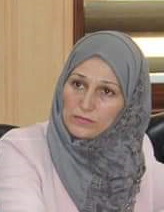